Placeholder for optional client logo
CIBERSEGURIDAD: Un mercado en CRECIMIENTO
7 de septiembre de 2022

Neiva Izzo
Ciberdelincuencia y Riesgos Digitales 
Oportunidad de Mercado
Seguro de Riesgo Cibernético
Seguro Individual contra Riesgo Cibernético
Agenda
Ciberdelincuencia y Riesgos Digitales
1
Ciberdelincuencia y Riesgos Digitales
Contexto general: Datos Interesantes
El Crimen Cibernético se estima que costará a la humanidad $10.5 Trillones de Dólares anuales en 20257
Los ciberdelincuentes pueden penetrar el 93% de las redes de las empresas. En el 93% de los casos, un atacante externo puede violar el perímetro de la red de una organización y obtener acceso a los recursos de la red local
1 en 2
Los jóvenes de 16 a 24 años han experimentado bullying cibernético3
445 M
Ciberataques en 20202
Las empresas sufrieron un 50% más de intentos de ciberataques por semana en 2021
Ransomeware en 2021 se convirtió en el arma cibernética preferida de los piratas informáticos. 435% de aumento de casos de Ransomware
$16.4 BM      Al día por daños de Crimen Cibernético4
Las amenazas a la seguridad móvil van en aumento: los dispositivos móviles ahora representan más del 60% del fraude digital, desde ataques de phishing hasta contraseñas robadas.
206 Días
Puede tardar una organización en detectar el ingreso de un atacante a sus sistemas 6
$3.86 M
Coste promedio de una Brecha de Datos en 20205
Se predice que el 40% de los directorios de las empresas tendrán un comité de seguridad cibernética para 20251
Gartner, Inc
Arkose Labs
UK Universities
Cybercrime Magazine, 2020
IBM, 2020
Lumu Technologies
Cybersecurity Ventures
4
Ciberdelincuencia y Riesgos Digitales
Contexto general: Latinoamérica
1 de cada 3 empresas latinoamericanas percibe un incremento de los ciberataques como consecuencia de la pandemia
“Costa Rica, Guatemala y Panamá sufrieron dos explosiones de ataques, una en febrero y otra en junio. No sabemos a qué se debe, pero se detectó que los criminales están poniendo mucho interés en estos tres países”, dice Dmitry Bestuzhev, director del Equipo de Investigación y Análisis de Kaspersky para América Latina.
5
Ciberdelincuencia y Riesgos Digitales
Evolución de Ciberataques en Latinoamérica a la fecha
La Boliviana Ciacruz de Seguros y Reaseguros: víctima de Ransomware
Instituto Nacional de Vigilancia de Medicamentos (Colombia): Secuestro de la plataforma retrasa procesos de nacionalización de mercancías y podría encarecer los precios.
Banco do Estado de Sergipe (Banese): fuga de datos de claves de Pix
Cencosud: Ransomware que afecta la operación de las tiendas y se genera divulgación de datos personales
Universidad El Bosque: Control de la cuenta de Twitter, compromiso de aplicaciones y correo
Telecom: hackers piden entre 7.5 y 25 millones de dólares para devolver acceso a los sistemas
Migraciones de Argentina: ataque de Ransonware
Avon: sufre incidente de seguridad que interrumpe parcialmente sus operaciones
Banco Pichincha: Ataque de ransomware que afectó a por varios días las capacidades de la web, banca móvil y corresponsales no bancarios.
Eletrobras: subsidiaria de energía nuclear fue víctima de un ransomware
Ministerio de Salud (Brasil): Ataque de ransomware deja fuera e servicio el aplicativo ConecteSUS (certificados de vacunación) y los criminales indican haber robado 50TB de datos.
Gobierno RD: hackers atacan sistemas del gobierno y ponen en riesgo información sensible
Edesur, filial Argentina de Enel: afectados por Snake, mismo Ransomware que afectó a Honda
Banco Estado (Chile): víctima de Ransomware que lo obliga a cerrar sucursales
Natura: 250.000 datos de clientes expuestos en Internet
Ejército de Colombia: Presunto acceso no autorizado por parte de la inteligencia venezolana y sustracción de información secreta.
República Dominicana: Ataque de defacement a 14 páginas del gobierno
Registro Nacional de Personas (Argentina): Supuesta fuga de datos de 45 millones de personas.
Banxico: ataque de denegación de servicio  que afectó su página web
First Bank (Puerto Rico): ciberataque que afecto sus canales de atención al cliente
Banxico: Ransomware que afectó los servidores que soportan  banca por internet y transferencias interbancarias
Serasa Experian: 220 millones de registros expuestos en internet
Banco de Costa Rica: ataque de Ransomware
Febrero 2021
Abril 2020
Actualidad
6
1.12bn
Identidades robadas  en  20173
Oportunidad de Mercado
2
Oportunidad de Mercado
Crecimiento potencial de las aseguradoras
El Mercado de Seguro Cibernético Global fue valorado en $7.7 billones en 2020 y se estima llegar a los $20.4 billones en 2025 1
Los ataques cibernéticos y brechas de datos están en el top 5 de los riesgos globales a nivel de probabilidad e impacto.
Estimación del tamaño del mercado de los seguros cibernéticos personales
Prima bruta emitida en millones de dólares
MERCADO PODRÍA ALCANZAR ENTRE $1.6 BILLONES A $3.1 BILLONES PARA 2025

El mercado de los seguros cibernéticos personales está todavía en sus inicios, pero un informe reciente de Swiss Re sugiere que el mercado podría alcanzar entre $1.6 billones a $3.1 billones para 2025
La dependencia cibernética está calificada como el evento #2 que con mayor probabilidad afectará el desarrollo del mundo en los próximos 10 años, resaltando la fuerte interconexión de las infraestructuras críticas con el riesgo cibernético.
3000
2500
Alto crecimiento
El riesgo cibernético es el 5to mayor riesgo para las operaciones del negocio, debido a que potencialmente puede parar el negocio de las compañías dependientes de la tecnología.
Caso base
2000
1500
1000
500
2022
2023
2024
2025
2020
2021
2019
8
1. (MarketsandMarkets, 2020)
Seguro de Riesgo Cibernético
3
Seguro de Riesgo Cibernético
Qué es? Dos Enfoques
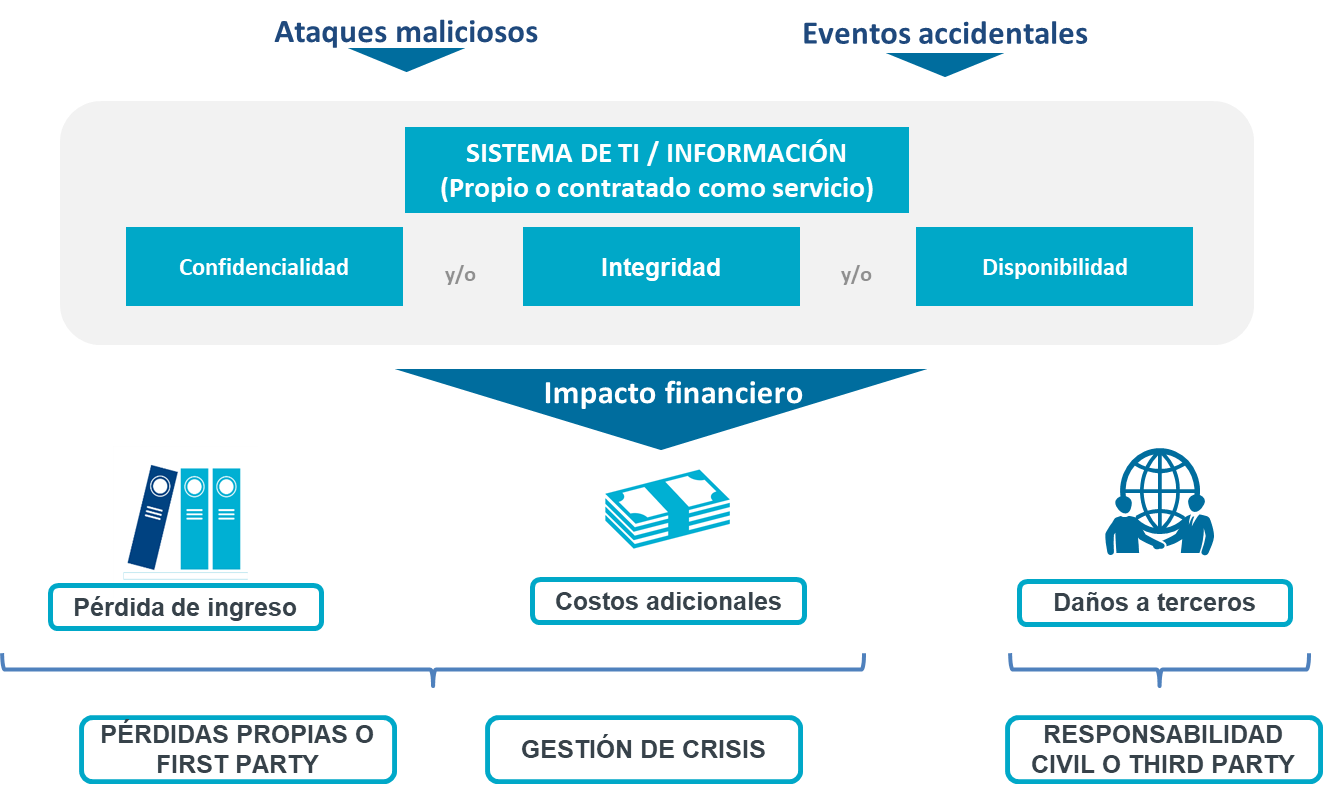 Cubre el Impacto Financiero que una compañía puede sufrir como consecuencia de una afectación a su información, sus sistemas de tecnología de la información y sus sistemas de tecnología operacional
El bien asegurable es un activo intangible (activos digitales).
PÉRDIDAS PROPIAS O FIRST PARTY
La cobertura primaria protege sus datos, incluyendo la información de sus empleados y clientes.
PÉRDIDAS PROPIAS O FIRST PARTY
RESPONSABILIDAD CIVIL O THIRD PARTY
Interrupción del contingente
RC por privacidad o confidencialidad
Interrupción del negocio
Pérdida de activos digitales
RESPONSABILIDAD CIVIL O THIRD PARTY
La cobertura de terceros lo protege de su responsabilidad si un tercero entabla reclamos en su contra.
Gastos de gestión de crisis
Extorsión cibernética
RC por seguridad en la red
RC por publicación de contenido
10
Seguro de Riesgo Cibernético
¿Qué está en juego?
11
Seguro Individual contra Riesgo Cibernético
4
Seguro Individual contra Riesgo Cibernético
Lista de Módulos de Cobertura
Robo de identidad 
Gastos administrativos y de bolsillo para restablecer la identidad en la situación anterior al evento.
Ordenador de casa y dispositivos inteligentes 
Cubrir el reembolso para resolver la falta de disponibilidad/funcionamiento de los aparatos electrónicos del hogar.
Puede incluir la reparación, el reemplazo o la liquidación en efectivo
Cuenta bancaria personal 
Cubre las pérdidas por fraude al beneficiario no intencionado y las transacciones con tarjeta en línea que se niegan a ser reembolsadas por el banco.
Difamación Cibernética / Bullying
Reembolsar los gastos por difamación cibernética, incluido el apoyo psicológico y la eliminación del material en línea.
Extorsión Cibernética
La cobertura incluye el pago del rescate y cualquier daño que este pueda causar al sistema de la computadora.
Fraude de mercado en línea
Indemnización por las transacciones en las que los bienes/servicios vendidos no se pagaron o se pagaron y no se recibieron.
13
Seguro Individual contra Riesgo Cibernético
Principales Características
Los servicios adicionales del producto incluyen:
24/7 Línea directa de expertos 
Apoyo de los especialistas en IT

Respuesta de Incidentes
Asesoría legal
Contenido educativo integral 
Capacitación en línea
Formulario de solicitud de exposición de hechos  (obligaciones mínimas)
Límites que van de USD 5,000 a USD 50,0000 con deducibles bajos
El Seguro Individual contra Riesgo Cibernético puede ofrecerse de forma independiente o añadirse a las pólizas de seguro del hogar existentes.
Los niveles de prima pueden ser determinados en base a la distribución y el cliente objetivo, pero pueden empezar desde USD 2 al mes.
14
Seguro Individual contra Riesgo Cibernético
Composición del Producto
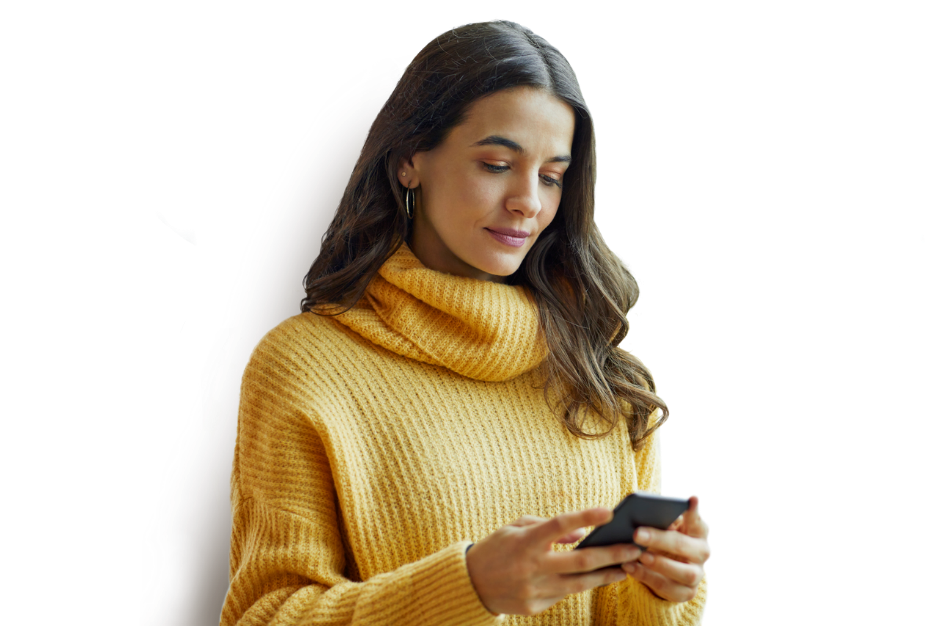 Gestión holística del riesgo cibernético para la era digital
15
Seguro Individual contra Riesgo Cibernético
Proceso Habitual de Reclamaciones
Jornada para el cliente
16
Seguro Individual contra Riesgo Cibernético
Caso de Estudio
¿Cómo ayudó Respuesta a Incidentes?
Incidente
Laura recibió un correo electrónico, supuestamente de su proveedor de Internet, pidiéndole que "reconfirmara" las credenciales de acceso por correo electrónico
Ella siguió las instrucciones y confirmó las credenciales 
Al día siguiente, Laura se dio cuenta de que una cantidad sustancial de fondos había sido retirada de su cuenta bancaria
Laura entonces se percató de que el correo electrónico que había recibido el día anterior era en realidad un correo electrónico de phishing del cual los estafadores pudieron obtener sus credenciales de ingreso al banco
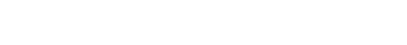 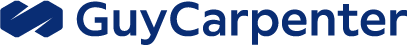 17
Seguro Individual contra Riesgo Cibernético
Estructura de Reaseguro
Estructura Cuota Parte
Cesión de hasta el 90% (podría llegar hasta el 100%)
Limites entre USD 5,000 a USD 50,0000 
Niveles de Comisión a partir del 10%
Mercados RI:
Tokio Marine Kiln
Beazley
HCC
Swiss Re
Munich Re
Aspen
Chubb
Producto y Servicio
Asistir en el desarrollo del producto y las tasas
24/7 Línea directa de expertos 
Respuesta Incidentes
18
Seguro Individual contra Riesgo Cibernético
Próximos Pasos
Cómo incorporar un Seguro Individual contra Riesgo Cibernético a tu portafolio:
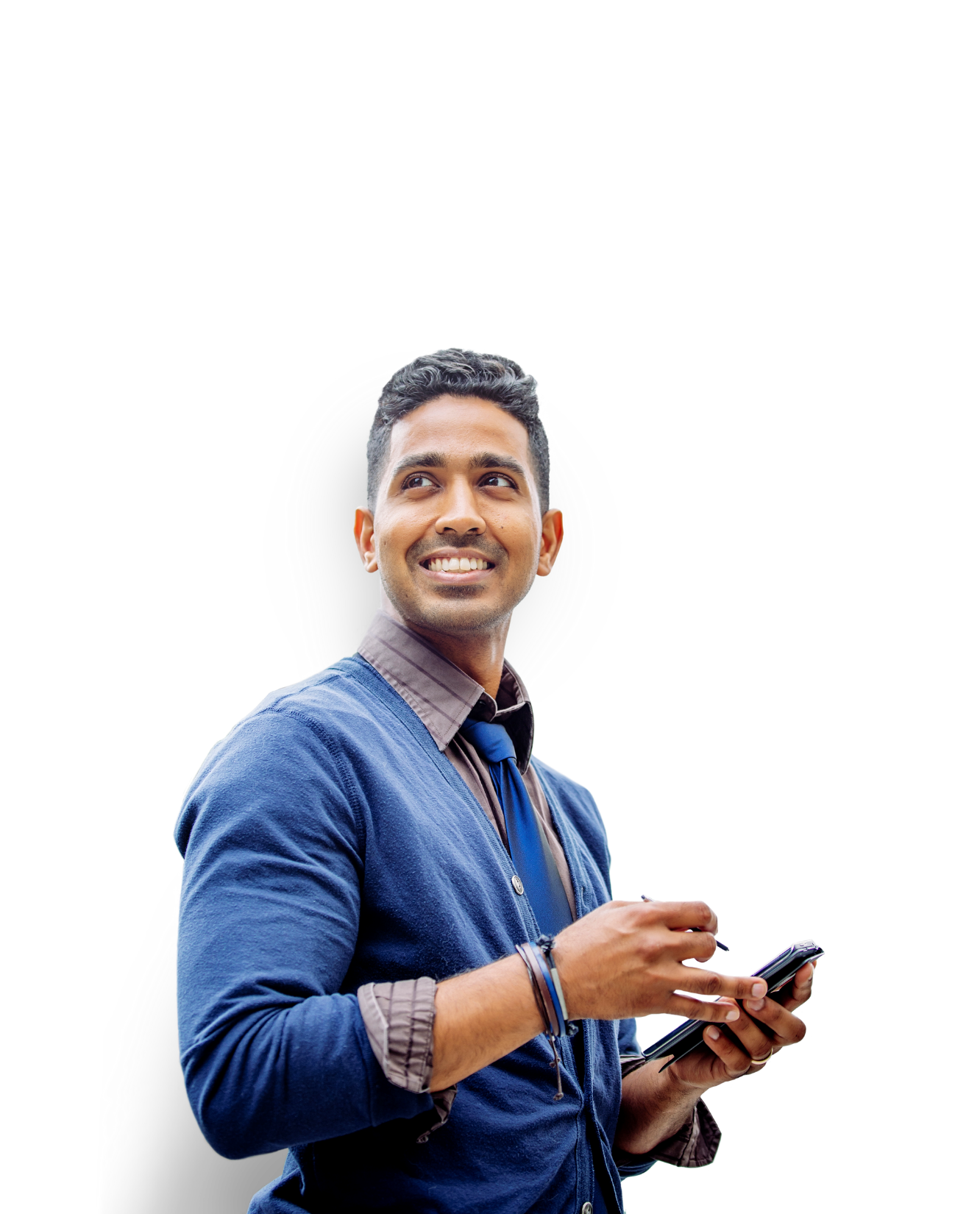 ¿Desea ofrecer un producto de Riesgo Cibernético Personal por si sólo o como un producto adicional?
Si desea distribuir este producto, por favor proporcione:
Número de asegurados o base de clientes potenciales
Sumas aseguradas medias 
Siniestralidad media del paquete donde se incluiría esta cobertura
Modelo de comercialización (adición automática o inclusión voluntaria)
Proyección o plan de crecimiento basadas en los clientes objetivo (número de pólizas / volumen de primas)
Canal Bancario: detalle del fraude bancario desglosado por canales (tarjetas/cuentas, etc.) de los últimos 5-3 años y esta información a poder ser si hay detalle de aquello que sea categorizado por phishing o ataque de ingeniería social.
Una vez que GC tenga estos detalles, podremos trabajar con los mercados de reaseguro para ofrecerle una prima por póliza y cobertura a acordar
GC redactará un contrato de Reaseguro que permite incluir el Seguro Individual contra Riesgo Cibernético
19
Guy Carpenter & Company Limited registered in England and Wales with company number 335308. 
Registered Office: 1 Tower Place West, Tower Place, London, EC3R 5BU, United Kingdom.  

Guy Carpenter & Company Limited is an agent and appointed representative of Marsh Limited. Marsh Limited is authorised and regulated by the Financial Conduct Authority (FCA).